Um framework para Auxiliar o Desenvolvimento de Novas Ferramentas de Geração de Carga de Trabalho
Débora Stefani Lima de Souza 
dsls@cin.ufpe.br
Roteiro
Introdução
Objetivo
Justificativa
Status
Resultados alcançados
Próximos passos
Introdução
A cada dia, novos sistemas de informação estão sendo desenvolvidos para suprir as mais variadas necessidades de nosso cotidiano;

Para que os sistemas atendam níveis desejados de confiabilidade e disponibilidade se faz necessários estudos para garantir a qualidade do serviço prestado;

Ferramentas geradoras de carga de trabalho auxiliam em estudos de avaliação de desempenho do sistema.
Objetivo
O desenvolvimento de um framework que englobe alguns dos métodos mais frequentemente encontrados em geradores de carga de trabalho, já em produção.
Justificativa
O desenvolvimento de um framework, que possa englobar métodos comuns utilizados em geradores de carga de trabalho já em produção. Promovendo o reuso de software onde códigos possam ser utilizados em outros projetos de criação de novos geradores de carga, evitando assim o retrabalho de codificação, promovendo economia de tempo e custos, aumentando a flexibilidade e confiabilidade dos novos geradores.
Status
O framework proposto esta sendo desenvolvido em versões;

A primeira versão do framework já possui alguns métodos tais como:
Geração de números aleatórios;
Socket; 
Uso de threads
Status
A primeira versão do framework foi utilizado para o desenvolvimento do gerador de carga denominado WGSisETF;

WGSisETF já se encontra em fase de conclusão, atualmente possui funcionalidades como:
Transações de crédito e débito, tanto a vista como parcelado;
Direcionamento da carga através do uso de distribuições de probabilidades e determinação de percentual para cada tipo de transação;
Status
Escolha do número de PDV (Pontos de Venda) a serem acionados;
O usuário pode determinar o tempo de funcionamento da ferramenta.

Evolução do framework.
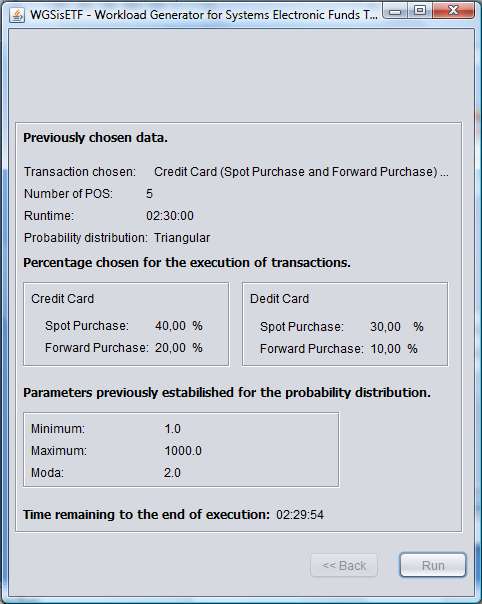 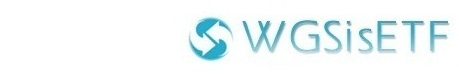 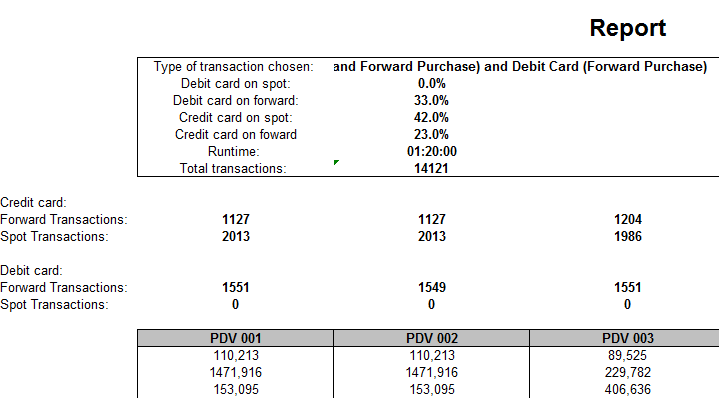 Parte do relatório exportado pelo WGsisETF
Resultados Alcançados
Elaborou-se dois cenários para testes em sistemas TEF;

1º Cenário
Utilização dos geradores de carga Stress e WGSisETF com fazendo uso de 3 PDV cada, com duração de oito horas;

2ª Cenário
Utilização apenas da ferramenta WGSisETF com cinco PDV e utilizando-se de dados de 2011 da Associação Brasileira das Empresas de Cartões de Crédito e Serviços (ABECS), com duração de cinco horas;
Resultados Alcançados – Ambiente de Teste
O Sistema TEF foi instalado em uma máquina com as seguintes configurações:
Windows Server 2003 Enterprise Edition;
Processador Intel Core i5 650 3.20GHz;
RAM de 4GB DDR3;
HD de 1TB Sata II;
Resultados Alcançados
Cenário 1 – Descrição do experimento:
Uso de ambos os geradores de carga por um período de oito horas com, aproximadamente 1 transação por segundo.

Gerador Stress
Uso do gerador de carga com a frequencia de 60 transações por minuto.

Gerador WGSisETF
Uso da distribuição de probabilidade exponencial com taxa de aproximadamente 1 segundo;
Resultados Alcançados
Objetivo dos experimentos – Cenário 1:
Verificar se é possível atingir resultados semelhantes ao obtidos com o gerador Stress.
Resultados Alcançados
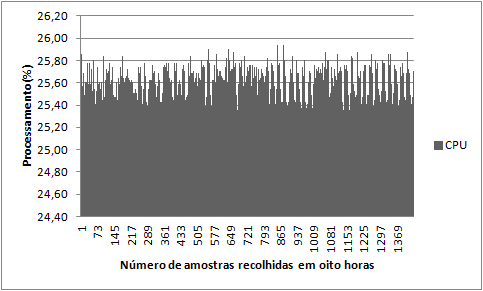 Gerador de carga Stress, uso de CPU
Resultados Alcançados
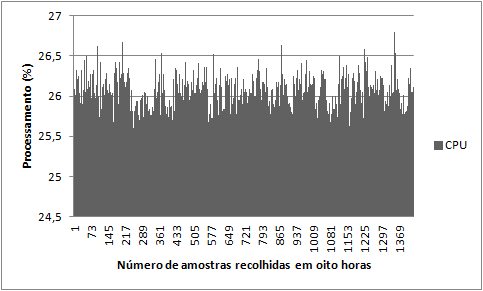 Gerador de carga WGSisETF, uso de CPU
Resultados Alcançados
Dados do WGSisETF
Resultados Alcançados
Cenário 2 – Descrição do experimento:
Uso de dados do ano de 2011 da ABECS;



Experimento com cinco horas de duração

Objetivo dos experimentos – Cenário 2:
Verificar  o comportamento do sistema TEF, dado um grande número de solicitações.
Resultados Alcançados
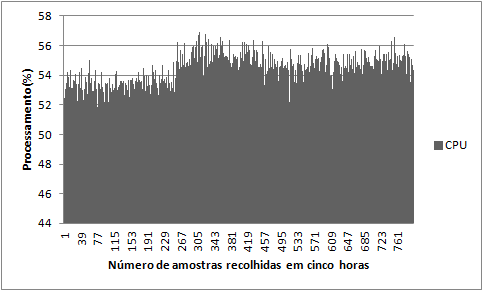 Gerador de carga WGSisETF, uso de CPU
Resultados Alcançados
Dados do WGSisETF
Próximos Passos
Prosseguir com a aplicação do framework;

Desenvolver outros geradores de carga.